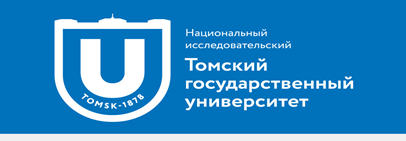 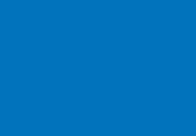 Соответствия образовательных программ требованиям стандартов и законодательства в сфере образования



Зам. начальника отдела сопровождения 
образовательных программ 
С.М. Ткачев
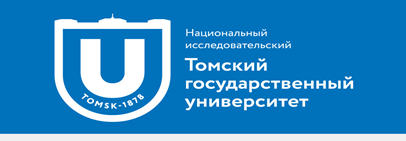 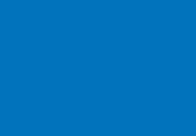 Направления подготовки, по которым был осуществлен мониторинг в 2019 году
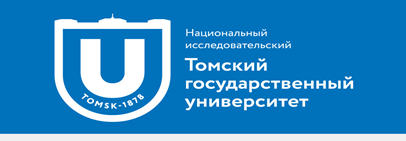 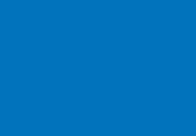 Мониторинг об устранении выявленных ранее нарушений и несоответствий
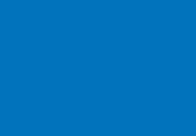 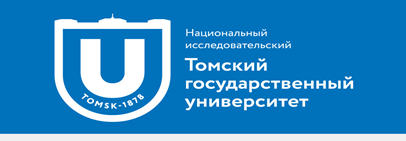 Общие нарушения законодательства
1. Нарушения требований к структуре официального сайта
Приказ Рособрнадзора от 24 мая 2014 г. №785 Об утверждении требований к структуре официального сайта образовательной организации в информационно-телекоммуникационной сети «Интернет» и формату представления на нем
- отсутствует информация о методических документах, разработанных образовательной организацией для обеспечения образовательного процесса;
   - не обновляются сведения не позднее 10 дней после их изменений (календарный график, сведения о повышении квалификации сотрудников).
2. Нарушения порядка проведения ГИА
Приказ Минобрнауки от 29 июня 2015 г. №636 Об утверждении порядка проведения ГИА по ОП ВО - программам бакалавриата, специалитета и магистратуры
- в протоколах заседаний ГЭК не отражаются мнения председателя и членов ГЭК об уровне подготовленности обучающихся к решению профессиональных задач, а также о выявленных недостатках в теоретической и практической подготовке обучающихся.
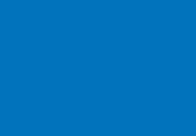 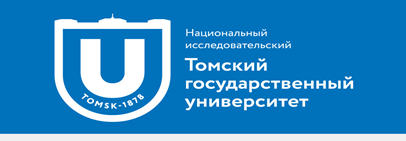 3. Нарушения порядка проведения практик 
Приказ Минобрнауки от 27 ноября 2015 г. №1383 Об утверждении положения о практике обучающихся, осваивающих ОПОП ВО (ред. от 15.12.2017)
- в РПД практик не указаны формы проведения практик (непрерывная, дискретная);
    - в РПД практик отсутствует описание материально-технической базы, необходимой для проведения выездной практики;
    -   отсутствует фонд оценочных средств практик;
    -  отсутствуют договоры о проведении практик с организациями, деятельность которых соответствует профессиональным компетенциям, осваиваемым в рамках ОПОП ВО.
Руководитель учебной практики от НИ ТГУ:
    -  не разрабатывает индивидуальные задания для обучающихся, выполняемые в период практики;
    -  не составляет рабочий график проведения практики;
    -  не осуществляет контроль за соблюдением сроков практики и соответствием её содержания требованиям, установленным ОПОП ВО.
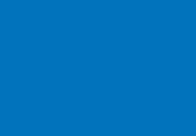 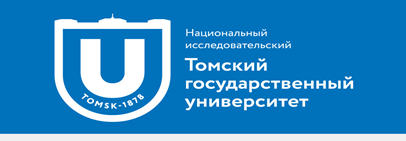 Общие несоответствия требованиям ФГОС
1. Отсутствие в материалах ГИА указаний на формируемые общекультурные, общепрофессиональные и профессиональные компетенции

2. В УП факультативные дисциплины определены как вариативная часть образовательной программы

3. Нарушение пункта 7.1.2 об электронной информационной-образовательной среде организации:
      -   отсутствует доступ к рабочим программам дисциплин и практик;
      - не обеспечена фиксация хода образовательного процесса и результатов освоения ООП;
      - квалификация работников, использующих электронную информационную-образовательную среду организации  не подтверждена  документально
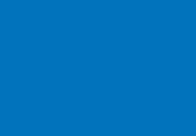 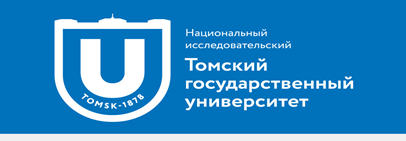 Общие несоответствия требованиям ФГОС
4.  Нарушение пункта 7.2 кадровое обеспечение:
      - нарушения квалификационных требований к НПР (чтение лекций, разработка РПД, руководство практиками аспирантами, ассистентами преподавателями);
      - обеспечение образовательного процесса практиками.
 
5.  Нарушение пункта 7.3. Требования к материально-техническому обеспечению:
      - отсутствуют помещения для проведения самостоятельной работы и курсового проектирования, лаборатории;
      - по большинству дисциплин в университете не предлагаются для проведения занятий лекционного типа наборы учебно-наглядных пособий, обеспечивающие тематические иллюстрации.
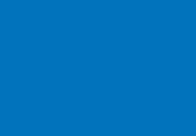 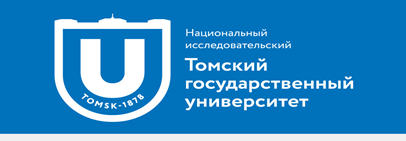 Собственно устанавливаемые образовательные стандарты
Начальник отдела сопровождения 
образовательных программ 
 Г.А. Цой
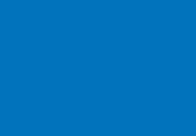 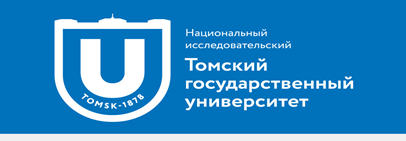 Актуальность

Реализация ОПОП по СУОС:
Бакалавриат - 32
Специалитет - 3
Магистратура - 27
Ожидается массовое утверждение ФГОС ВО 3++ 
декабрь 2019 - январь 2020 года
Разработка СУОС по направлениям подготовки и специальностям
Подготовка к процедуре государственной аккредитации по СУОС
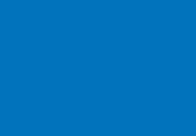 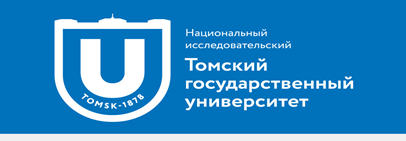 Требования ФГОС – несоответствия

- В СУОС указывается квалификация, которая не соответствует коду и направлению подготовки;
Не верно указано направление подготовки;
Ошибка в указании приказа утверждения ФГОС;
Не верно указана форма обучения;
Не указан язык обучения по ОПОП;
Выбраны не все УК и ОПК;
В СУОС приведены УК и ОПК, не соответствующие формулировкам ФГОС;
Отсутствие указания на то, что факультативные дисциплины реализуются сверх основного объема подготовки;
Типы практик не соответствуют ФГОС;
Объем ГИА установлен не в соответствии с требованиями ФГОС;
Аттестационные испытания  ГИА не соответствуют формулировкам ФГОС;
Количественные критерии условия реализации ОПОП установлены значительно ниже требований ФГОС.
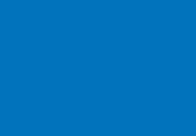 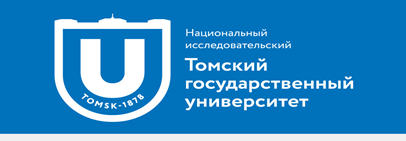 Приказ Минобрнауки от 27 ноября 2015 г. №1383 Об утверждении положения о практике обучающихся, осваивающих ОПОП ВО (ред. от 15.12.2017)
- п.2.11 СУОС Формы проведения практик устанавливаются для каждого типа практик, как: непрерывная, дискретная по периодам обучения (рассредоточенная).
п 10. (ПРИКАЗ N 1383) Практика проводится в следующих формах:
а) непрерывно - путем выделения в календарном учебном графике непрерывного периода учебного времени для проведения всех видов практик, предусмотренных ОПОП ВО;
б) дискретно: по видам практик - путем выделения в календарном учебном графике непрерывного периода учебного времени для проведения каждого вида (совокупности видов) практики;
по периодам проведения практик - путем чередования в календарном учебном графике периодов учебного времени для проведения практик с периодами учебного времени для проведения теоретических занятий.
Возможно сочетание дискретного проведения практик по их видам и по периодам их проведения.
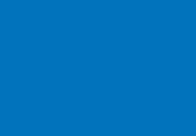 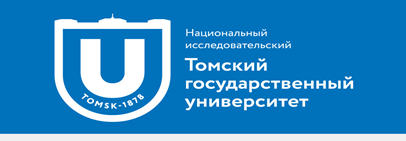 Макет СУОС – несоответствия

-  Не соответствует макету СУОС (отсутствуют пункты стандарта, формулировки   не соответствуют, ошибки в формулировках);
-  Не согласованы п.1.3 и п.1.8;
-  Не определен язык подготовки и не определены требования к поступлению на англоязычные ОПОП; 
-  В структуре подготовки по ОПОП не определены объемы по циклам в блоках «Дисциплины» и «Практики». Приведены неправильные названия блоков и циклов структуры подготовки;
- Заявленные области профессиональной деятельности не соответствуют выбранным типам практик, ПК и ПС;
-  Профессиональные компетенции не определены вообще или приведена одна ПК.
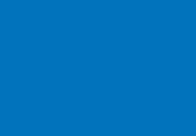 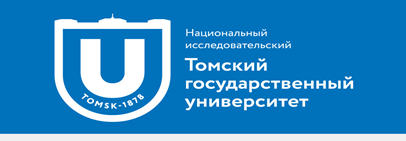 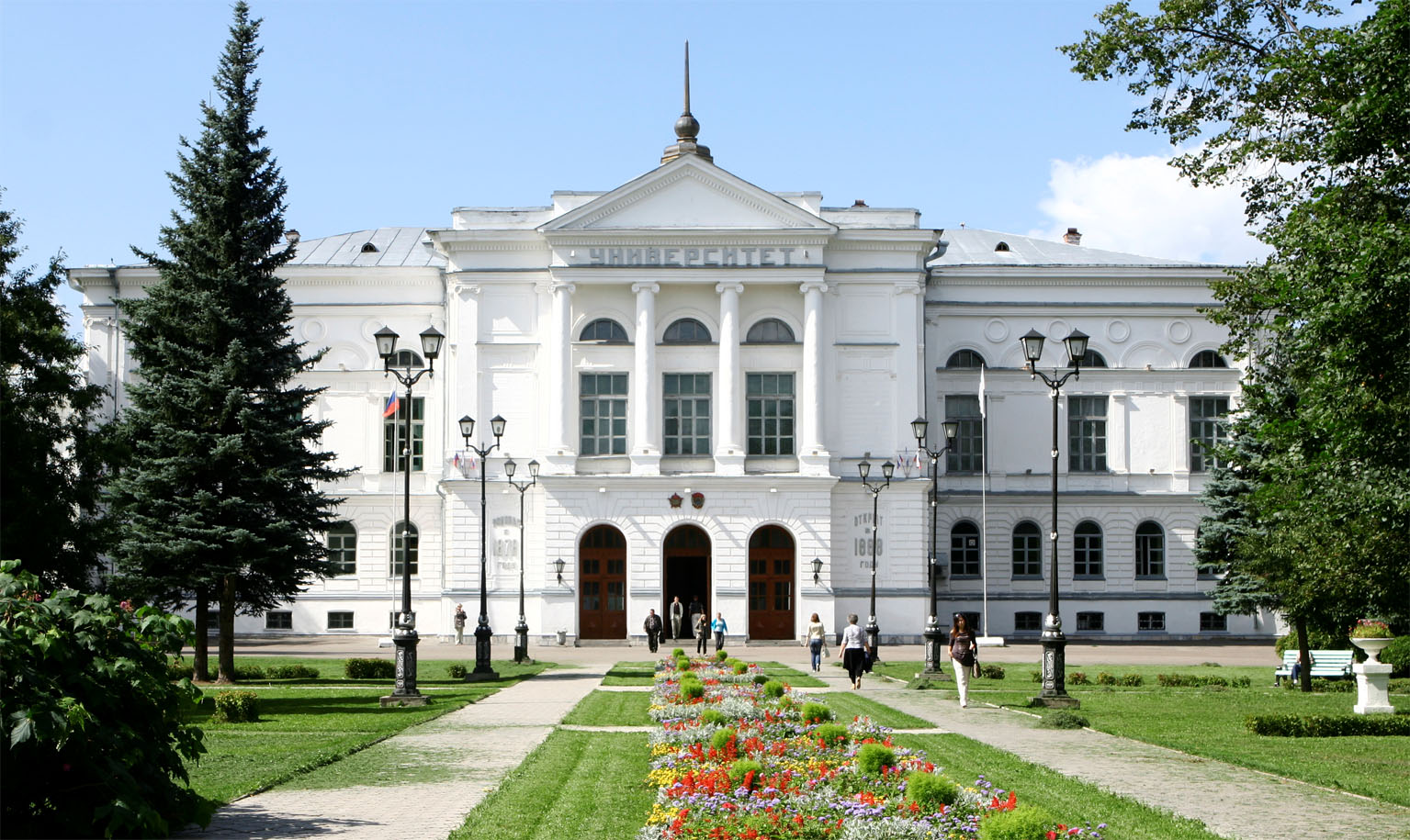 СПАСИБО ЗА ВНИМАНИЕ!